تحديد الشيء المختلف من مجموعة مكونة من 4 - 6 أشياء
مقدم الهدف: أ.رحمة علي النهدي
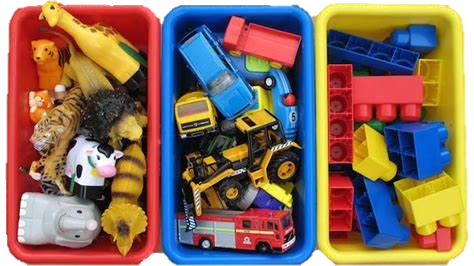 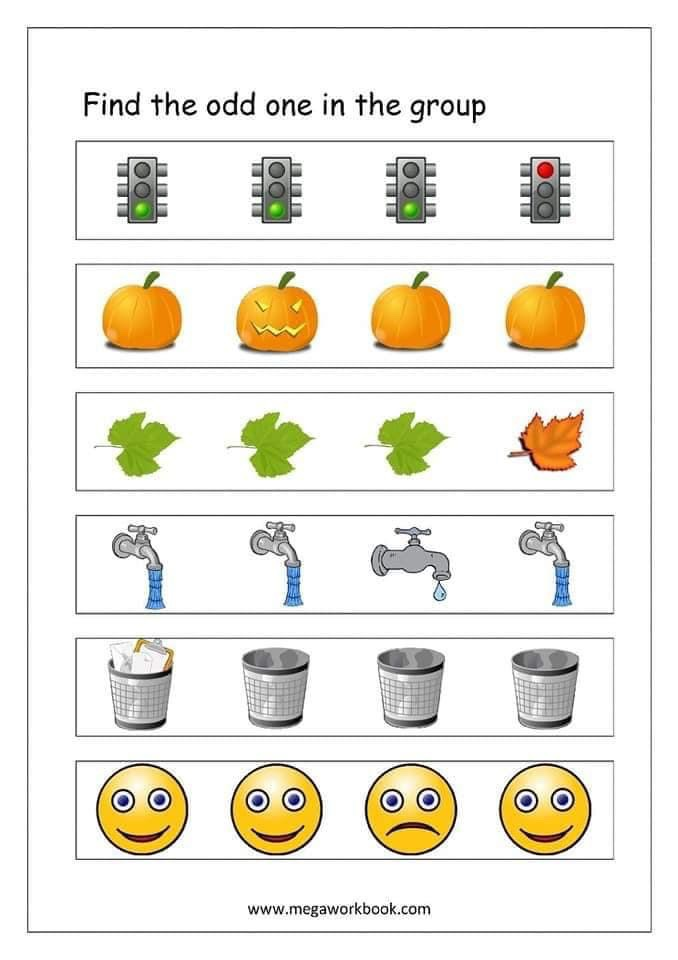 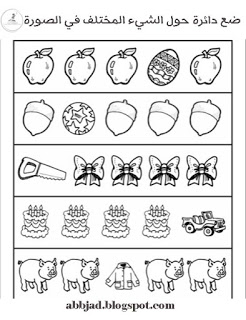 28 November 2020
2
https://youtu.be/n9jV0XPQB20
فيديو تعليمي
https://youtu.be/V7ha3alJzFM
https://youtu.be/LAVF7fGM_EM
28 November 2020
3
يلون الشيء المختلف من المجموعة
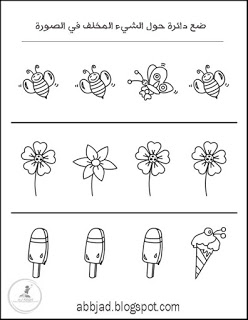 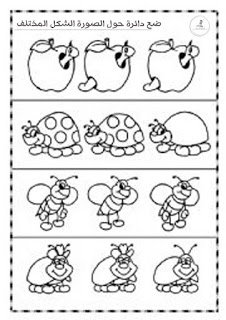 4
يلون الشيء المختلف من المجموعة
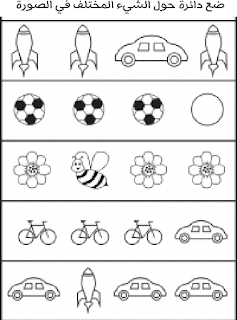 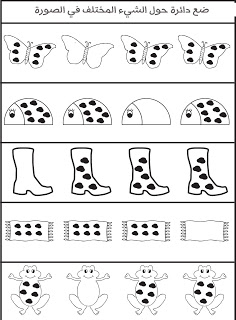 يلون الشيء المختلف من المجموعة
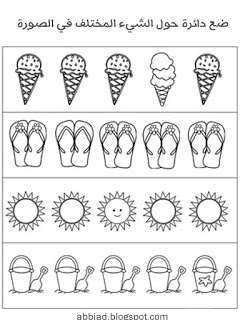 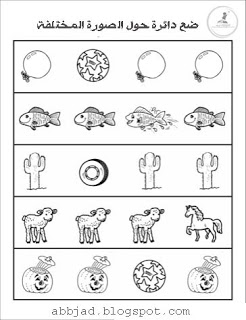 6
يضع دائرة على الشيء المختلف من المجموعة
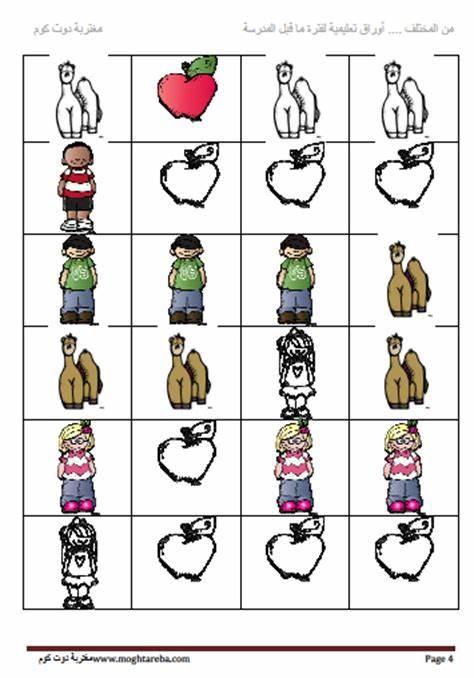 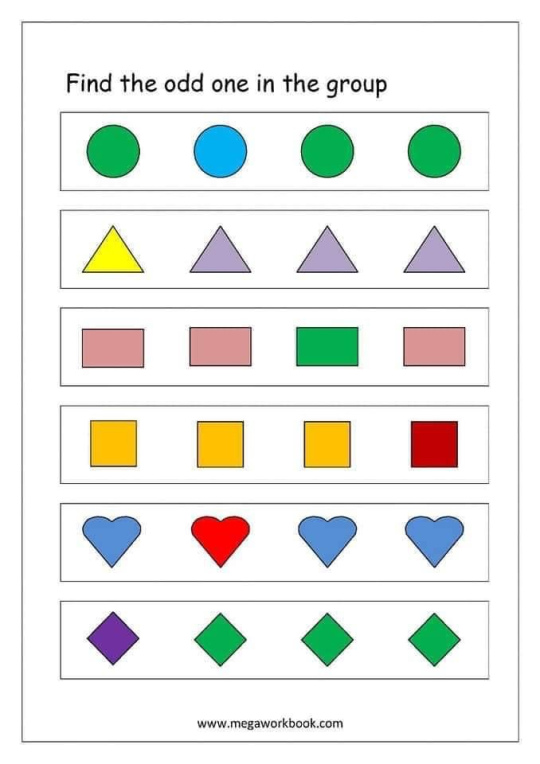 7
يضع دائرة على الشيء المختلف من المجموعة
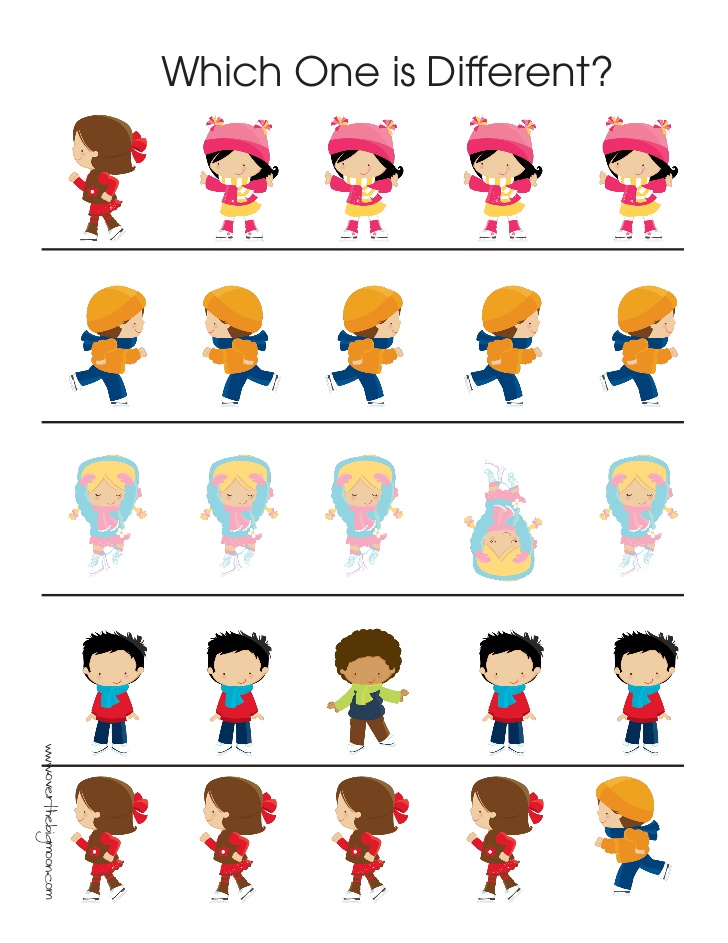 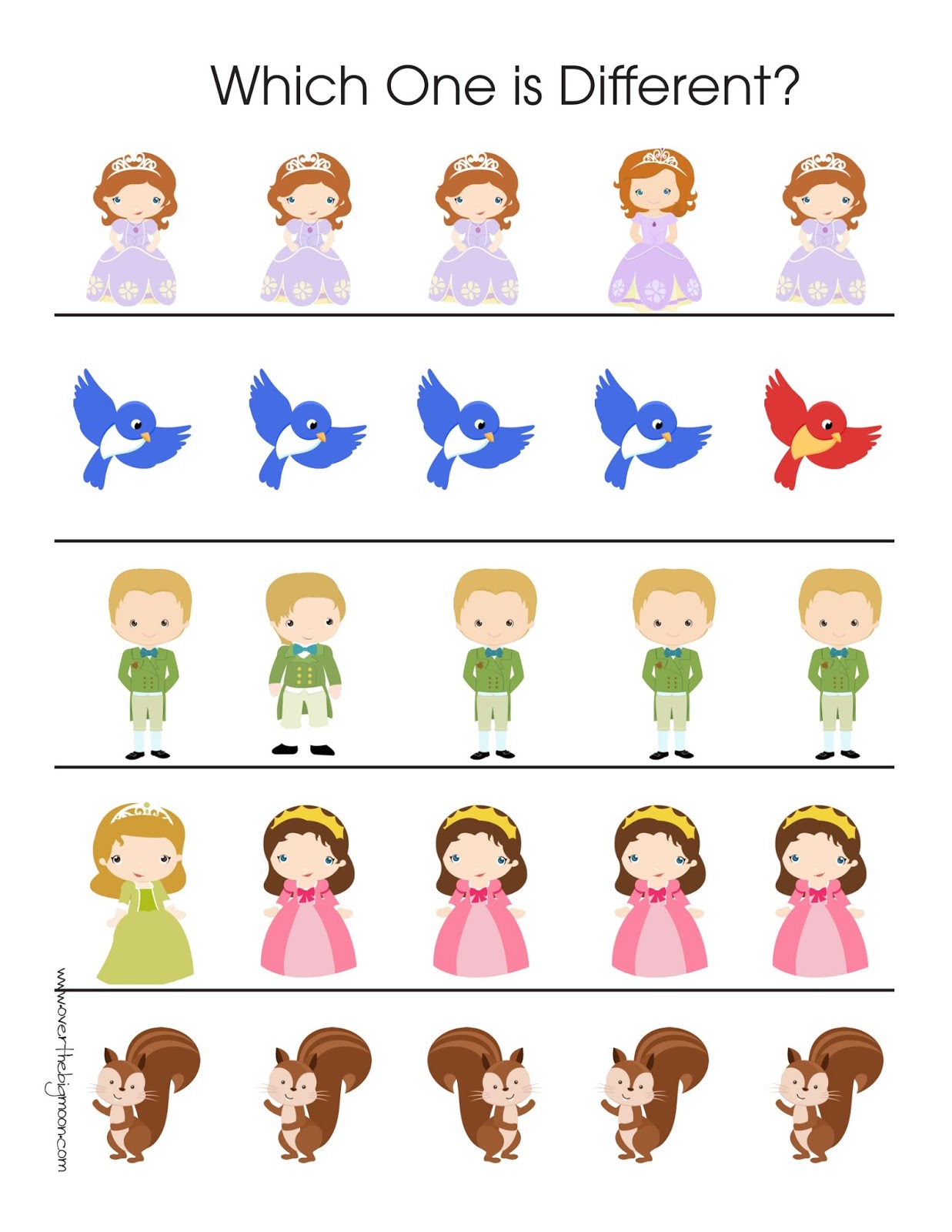 8